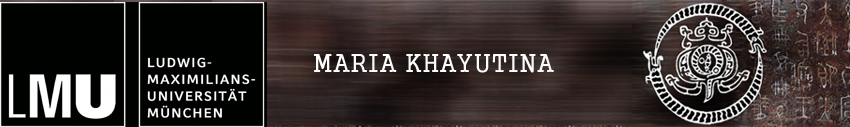 Familie und Elitenbildung in China
Proseminar

SS 2015
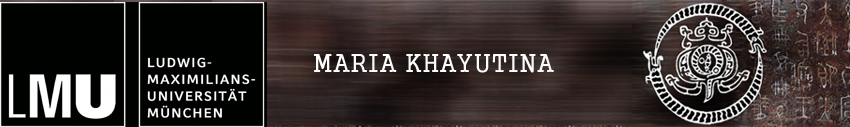 Chinesische Verwandtschaftsbegriffe
29. April 2015
Kreis
weiblich
Dreieck
männlich
Gleichheitszeichen
Ehe
Vertikale Linie
Abstammung
Horizontale Linie
Geschwister
Verwandtschaft
Ethnologische Symbole:
female
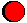 male
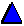 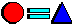 marriage
descent or parentage
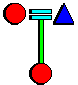 sibling bond
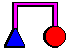 Verwandtschaft
.
Verwandtschaftsdiagramm:
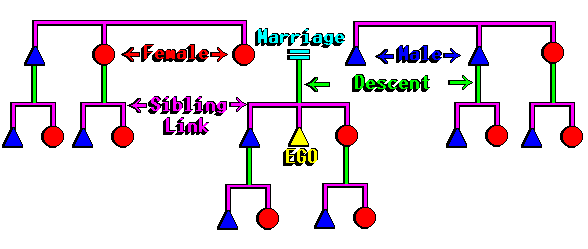 Schwimmer, Brian, Kinship and Social Organization: http://umanitoba.ca/faculties/arts/anthropology/tutor/index.html
Verwandtschaft
Bilaterale Verwandtschaft
Verwandtschaft
Deszendenz und Filiation
.
Deszendenz (Abstammung)
Filiation
Lineale Verwandte // Lineal Kin – Vorfahren o. Nachfahren // ancestors or descendants
Kollaterale Verwandte // Collateral Kin – Geschwisterlinien //sibling branches
Verwandtschaft
Agnatische und uterine Verwandte
Matrilineare // uterine // Blutsverwandtschaft mütterlicherseits
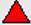 Patrilineare // agnatische // Blutsverwandtschaft väterlicherseits
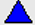 Verwandtschaft
Deszendenz:
Uterin (über Frauen)
Agnatisch (über Männer)
Muhme
Mutter
Vater
Base
Vetter
Oheim
Ego
Deutsches System bis Mitte 16. Jh.
Verwandtschaft
Deszendenz:
Uterin (über Frauen)
Agnatisch (über Männer)
Muhme
Mutter
Vater
Base
Vetter
Oheim
母
mu
姨
yi
舅
jiu
父
fu
叔
shu
姑
gu
unilateral
Ego
Chinesisches System
Verwandtschaft
Kognatische Deszendenz
biilateral
Tante
Mutter
Vater
Tante
Onkel
Onkel
Ego
Deutsches System heute
Verwandtschaft
Anthropologische Bezeichnungen
Verwandtschaft
Anthropologische Bezeichnungen
Onkel väterlicherseits = Father’s Brother = FaBr = FB
Onkel mütterlicherseits = Mother’s Brother = MoBr = MB
Cousin väterlicherseits = Father’s Brother’s Son = FaBrSo = FBS
Schwiegervater (Vater der Ehefrau) = Wife’s Father = WiFa =WF
Verwandtschaft
Chinesische Begriffsbildung
Grundbegriffe // nuclear terms
Modifikatoren // basic modifiers
	Deszendenz und Linearität  Prefix
	Geschlecht  Suffix
Verwandtschaft
Grundbegriffe
=
=
岳
祖
=
伯
嫂
姑
=
舅
姨
母
父
叔
兄
姊/ 姐
=
妻
[夫]
妹
弟
甥
姪
女
子
甥
=
=
婦
姪
壻
孙
Verwandtschaft
“Referential modifiers” // Relative Modifikatoren
* Fêng, Han-Yi, “The Chinese Kinship System” (1937)
Verwandtschaft
“Komponente” // Components
Generation of alter in relation to Ego (G):
	G1 – Zero
	G2 – Plus one
	G3 – Minus one
	G4 – Plus two
	G5 – minus two
Relative age (A):
	A1 – Older
	A2 – Younger
Sibling order by sex (O):
	O1 – First
	O2 – nth
	O3 – Last
Generation of common ancestor (C):
	C1 – Father‘s
	C2 – Grandfather‘s
	C3 – Great-Grandfather‘s
Focus of system intersection (F):
	F1 – Ego
	F2 – Spouse
Descent line within the system (D):
	D1 – Male line
	D2 – Female line
Relationship of alter to ego‘s line (R):
	R1 – Lineal
	R2 – Collateral
	R3 – Affinal 
Sex of alter (S):
	S1 – Male
	S2 – Female
* McCoy, John, “Chinese Kin Terms of Reference and Address” (1970)